Aim: How has NATIONALISM been a source of UNITY?
German  + Italian Unification
Nationalism:  Feeling of strong loyalty and pride to one’s country and culture.  
Militarism:  Glorification of the military for use in building National Power.
Xenophobia: Intense fear or dislike of people from another country.
Nationalism as a source of UNITY
How can nationalism bring people together?
Nationalism as a source of DIVISION
How can nationalism drive people apart?
What inspires nationalism?
Tragedy				-Triumph
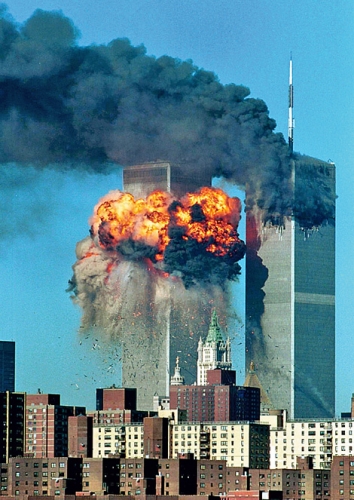 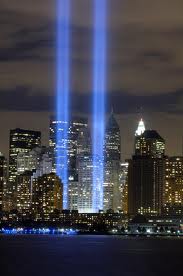 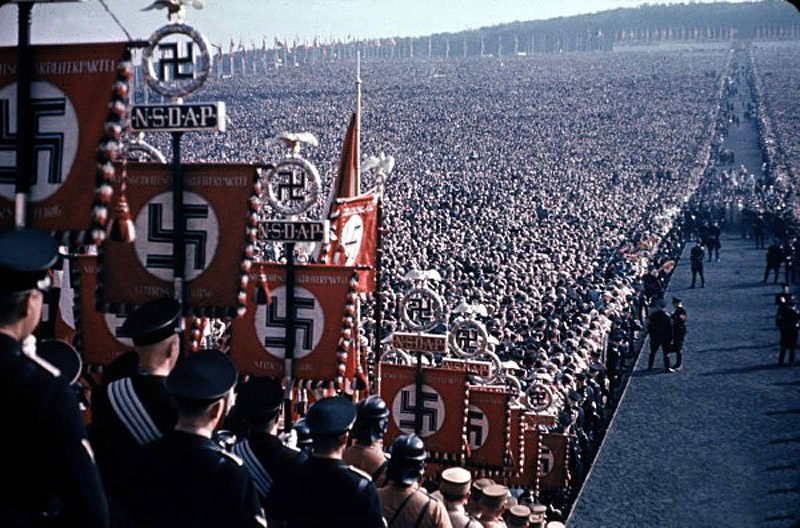 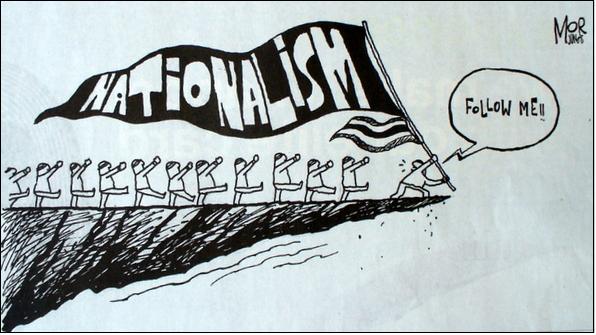 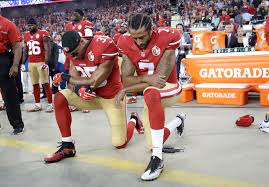 Add some perspective…
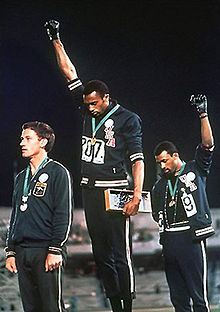 When "The Star-Spangled Banner" played, Smith and Carlos delivered the salute with heads bowed, a gesture which became front page news around the world. As they left the podium they were booed by the crowd. Smith later said "If I win, I am American, not a black American. But if I did something bad, then they would say I am a Negro. We are black and we are proud of being black. Black America will understand what we did tonight.” 1968
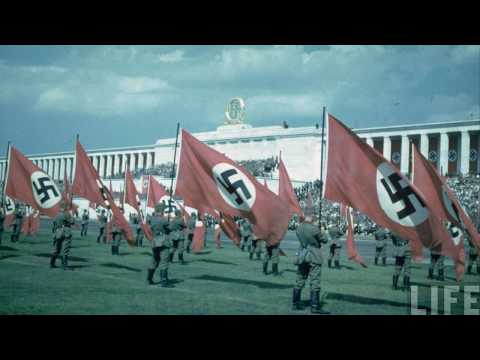 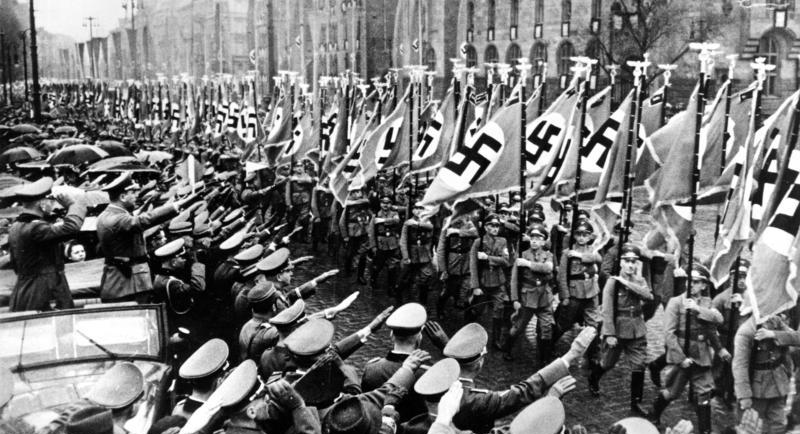 Germany is NOT UNIFIED….WHY NOT?
Otto Von Bismarck 
“BLOOD AND IRON” = Germany will be united through Militarism

NATIONALISTIC GOALS
UNIFICATION and POWER for Germany (by WAR)
The STATE is more important than the INDIVIDUAL
Foreign Allies: Build links to Austria and Russia, Keep France Weak (Why?)

Realpolitik
Realistic Politics – Strengthen military and economy
Economic Strengths: Industry, Resources, Workforce
“The End Justifies the Means”
Abdicate – renounce one's throne


Parliament – the supreme legislative body of a nation/state which is comprised of representatives (elected or appointed)

Dictatorship – A government ruled by an ABSOLUTE authority.


Opposed – eager to prevent or put an end to; disapproving of or disagreeing with.


Perish – suffer complete ruin or destruction
Italian Nationalism
Risorgimento - Italian Nationalist Movement
Guisseppe Mazzini:   THE SOUL
Count Camillo Cavour:  THE BRAINS
Giuseppe Garibaldi:  THE SWORD
“Red Shirts”(Militant Group)  Took over Sicily
Aim: How has NATIONALISM been a source of DIVISION?
Ottoman Empire
What problems does a multinational empire pose?
Ethnic Tensions/Nationalistic Rivalries
Group Identity vs. State Identity
“POWDER KEG OF EUROPE”
Why is the GEOGRAPHY of the Ottoman Empire Important?
BALKAN PENINSULA
Strategic Location for TRADE and RESOURCES
European want access to MEDITERANEAN, SUEZ CANAL, INDIAN OCEAN
3 Continents
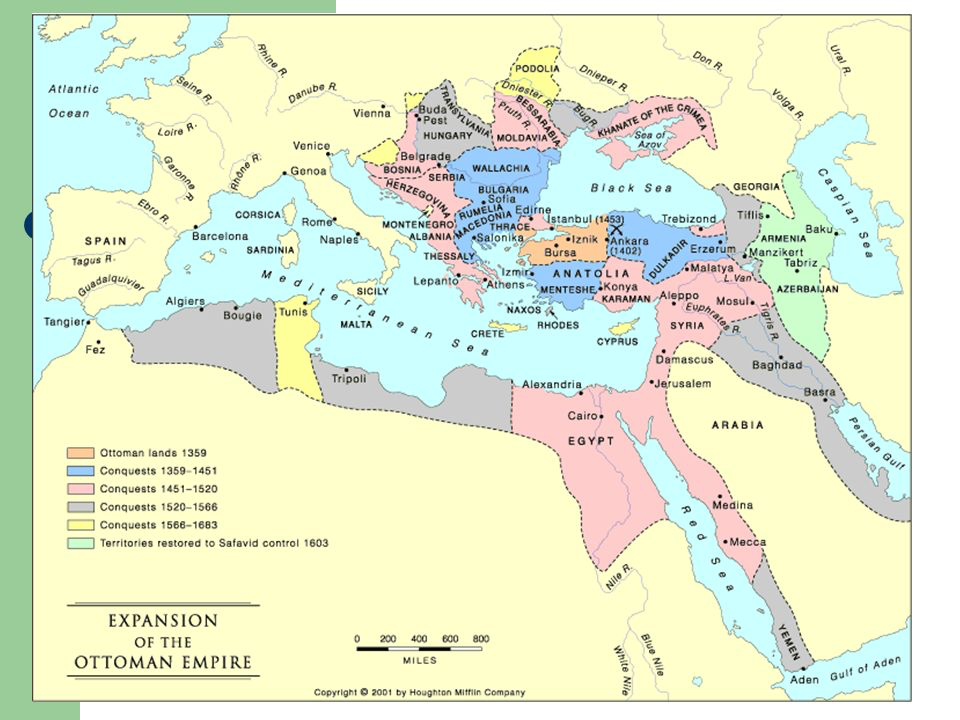 What do the Austro-Hungarian and Ottoman Empires have in common?
The are both Multi-National Empires

Why is Nationalism such an important force in Europe?
Small space, many Nations  Potential for conflict and tension
Expansion for one  Reduction for others

What factors can keep people together in the face of nationalism? 

What factors can drive people apart in the face of nationalism?
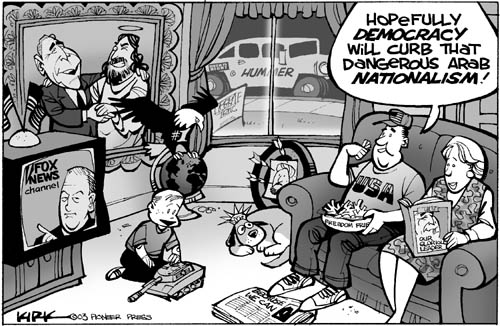